Figure 2.  Average discrimination performance of monkey C for the chromatic (COL), bright line drawing (BLD) and ...
Cereb Cortex, Volume 13, Issue 2, February 2003, Pages 178–188, https://doi.org/10.1093/cercor/13.2.178
The content of this slide may be subject to copyright: please see the slide notes for details.
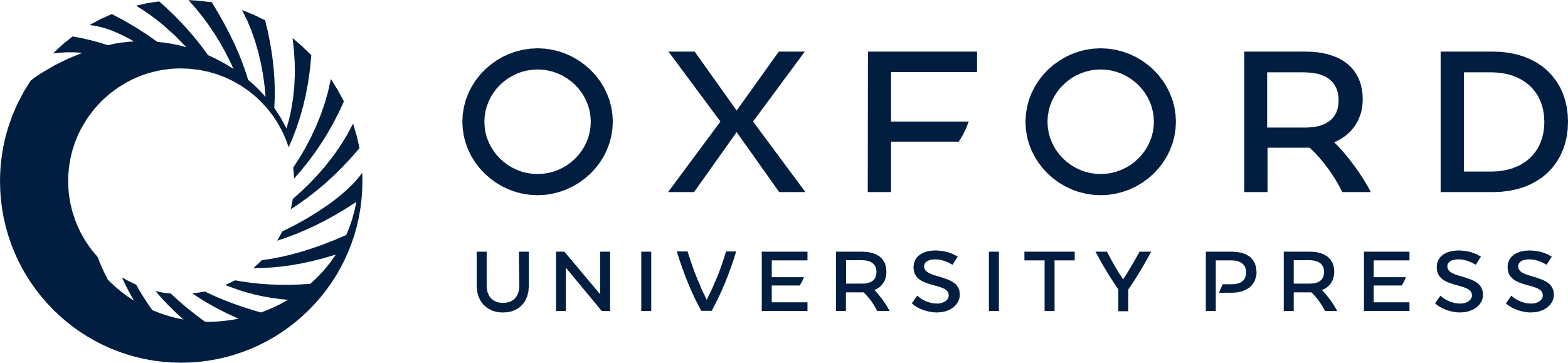 [Speaker Notes: Figure 2.  Average discrimination performance of monkey C for the chromatic (COL), bright line drawing (BLD) and silhouette (SIL) conditions during the first 160 BLD (left side) and first 160 SIL (right side) probe test trials (10 trials for each stimulus, see Materials and Methods).


Unless provided in the caption above, the following copyright applies to the content of this slide: © Oxford University Press]